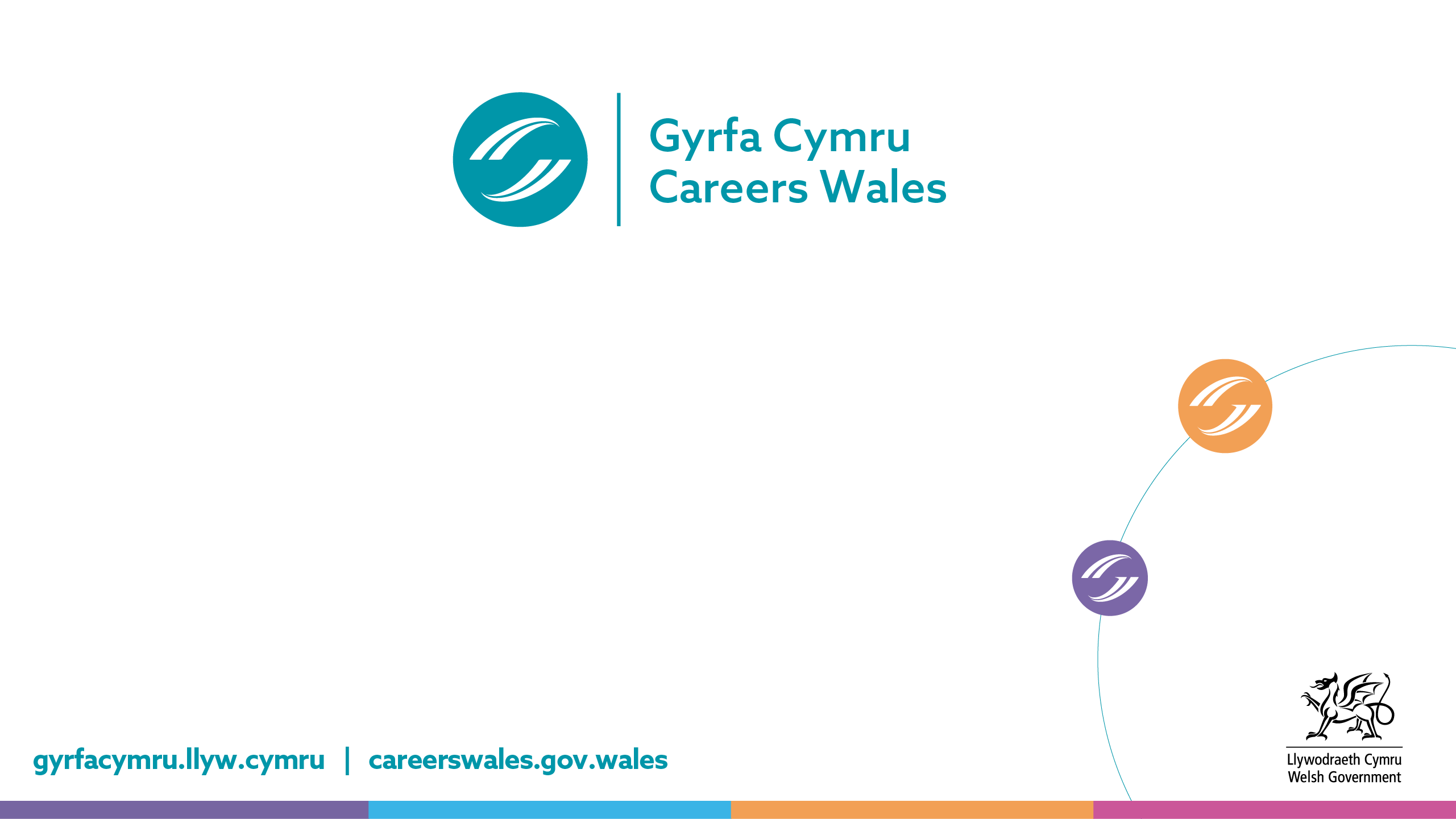 Gyrfa Cymru
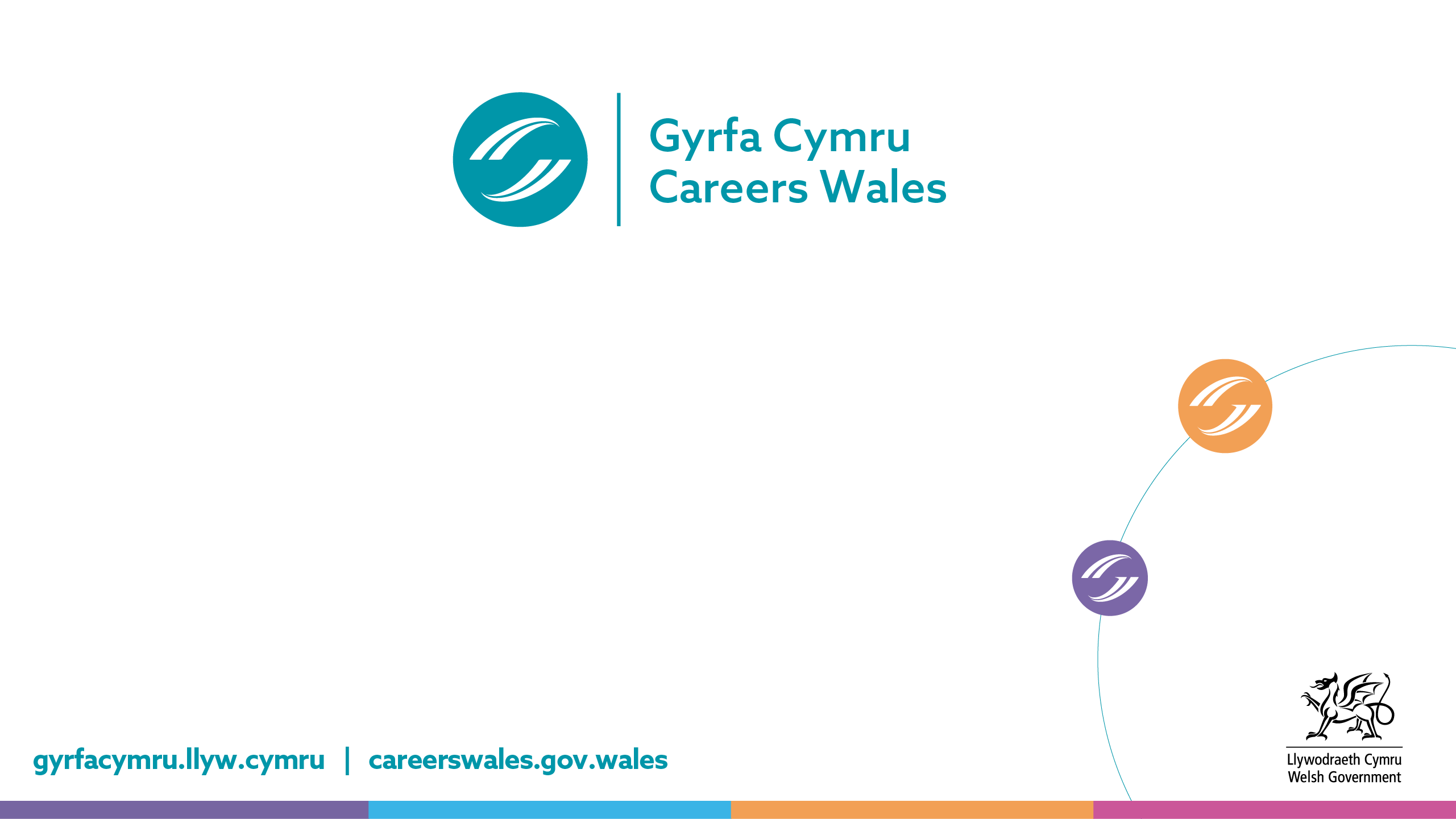 Cefnogi Pobl Ifanc
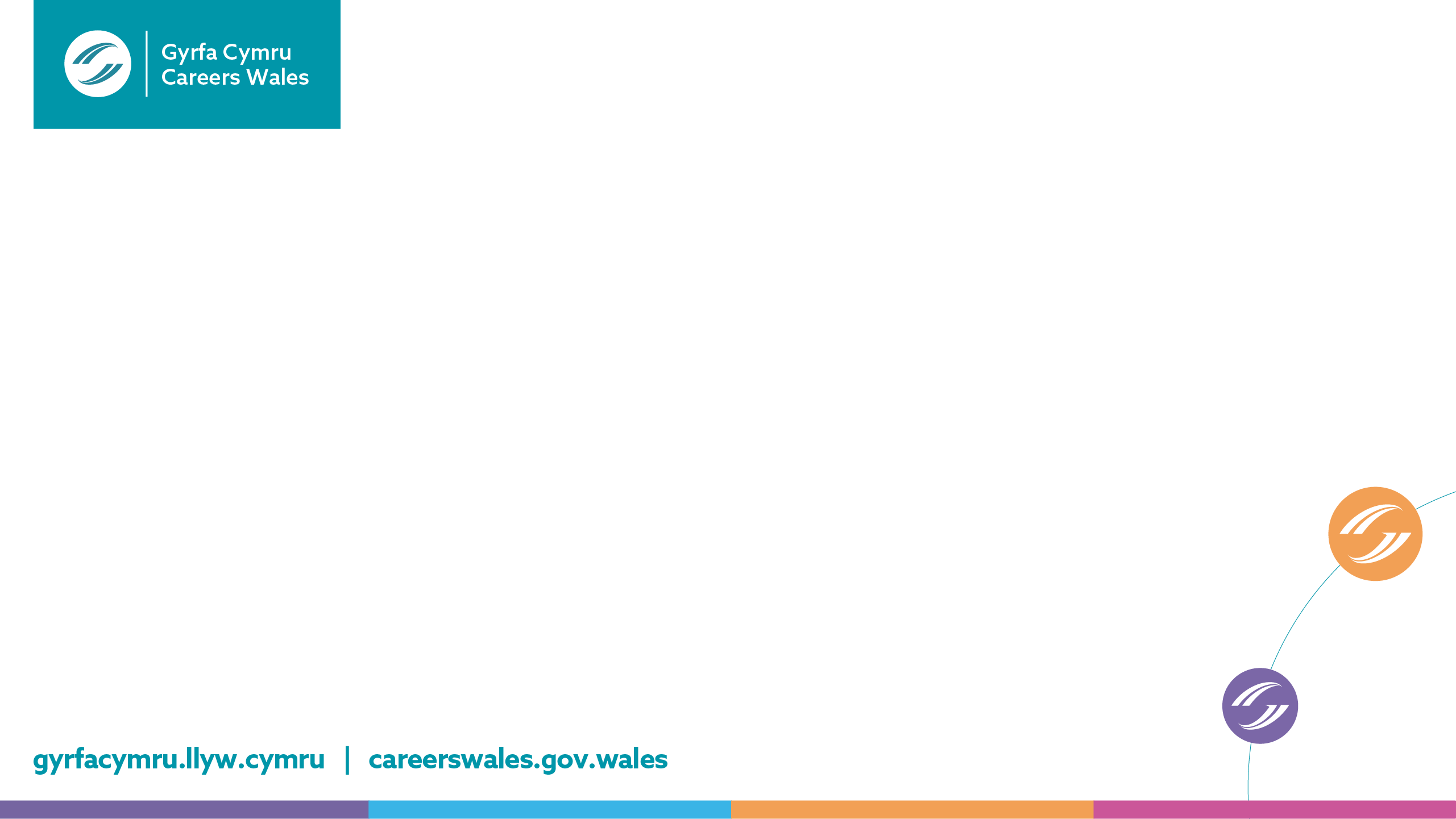 Cymhelliant
Hunanymwybyddiaeth
Arweiniad Gyrfa
Ymwybyddiaeth o gyfleoedd
Gwytnwch
Gweithredu
Penderfynu
[Speaker Notes: Mae Ymgynghorwyr Gyrfaoedd yn gweithio gyda phobl ifanc yn yr ysgol fel arfer o flwyddyn 9 ymlaen. Ein rôl ni yw helpu pobl i gynllunio ac ystyried y sgiliau sydd ganddyn nhw i reoli eu gyrfa. Bydd Ymgynghorwyr yn canolbwyntio ar gefnogi person ifanc yn y meysydd maen o neu hi angen/eisiau eu trafod.

Ar hyn o bryd, fe fyddwn ni’n dod i adolygiadau blynyddol rhai sydd â datganiadau o anghenion addysg arbennig, ac i’r rhai sy’n gadael yr ysgol, fe fyddwn ni’n nodi eu hanghenion nhw am gymorth a’r ddarpariaeth sydd ei hangen ar gyfer yr anghenion hynny. Mae hyn yn newid dan y ddeddf ADY newydd.]
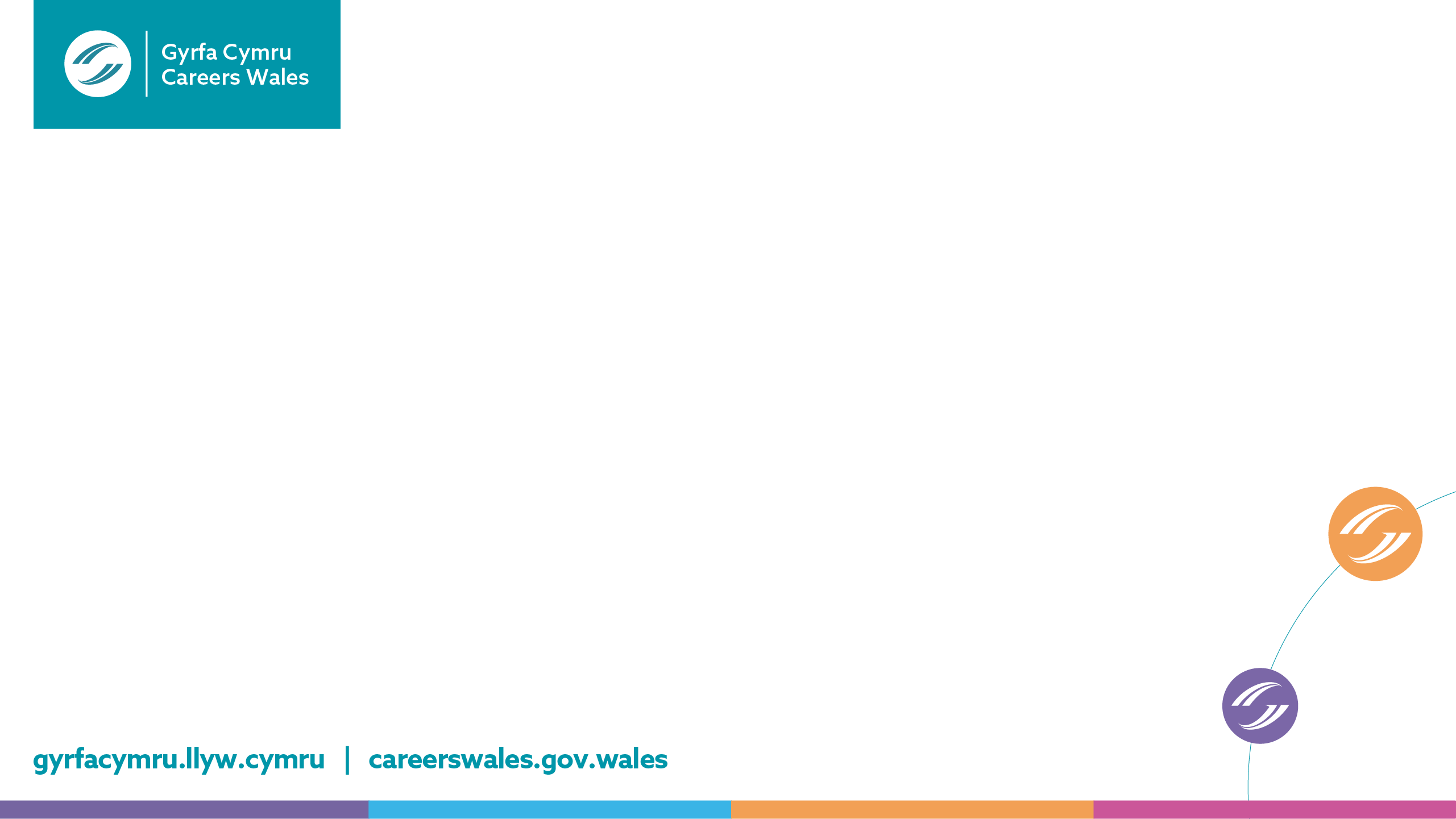 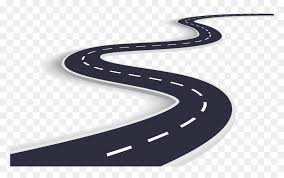 Cefnogaeth Ymarferol
Adolygiadau Blynyddol
Diwrnodau Agored/
Ymweliadau
Cyfweliadau i Roi Arweiniad
Cyswllt â Chyflogwyr
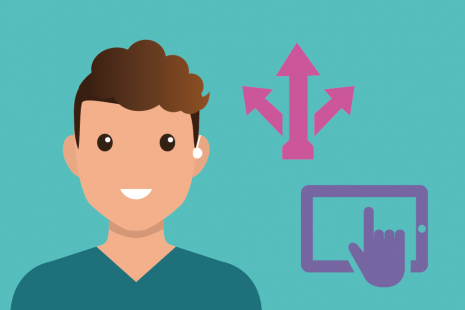 [Speaker Notes: I berson ifanc sydd ag anghenion mwy cymhleth, nid un cyfweliad i roi arweiniad yw ystyr rhoi arweiniad, ond proses gyda chamau wedi’u nodi i helpu’r person ifanc ddeall eu penderfyniadau a symud ymlaen.

Mae angen deall y bydd angen gweithio mewn gwahanol ffyrdd gyda phobl sydd â gwahanol fathau o ADY. Gyda rhai, efallai y byddwn ni hefyd yn delio â phryderon am symud ymlaen o’r ysgol, ond bydd eraill yn barod i adael ac eisiau cefnogaeth ymarferol fel ymweliadau, neu help i lunio CV neu lenwi ffurflenni cais.

Mae GC hefyd yn trefnu gweithgareddau cyswllt â chyflogwyr fel ymweliadau, sgyrsiau, sesiynau blasu, digwyddiadau cyflogwyr, ac ati, wedi’u teilwra ar gyfer anghenion grwpiau penodol.]
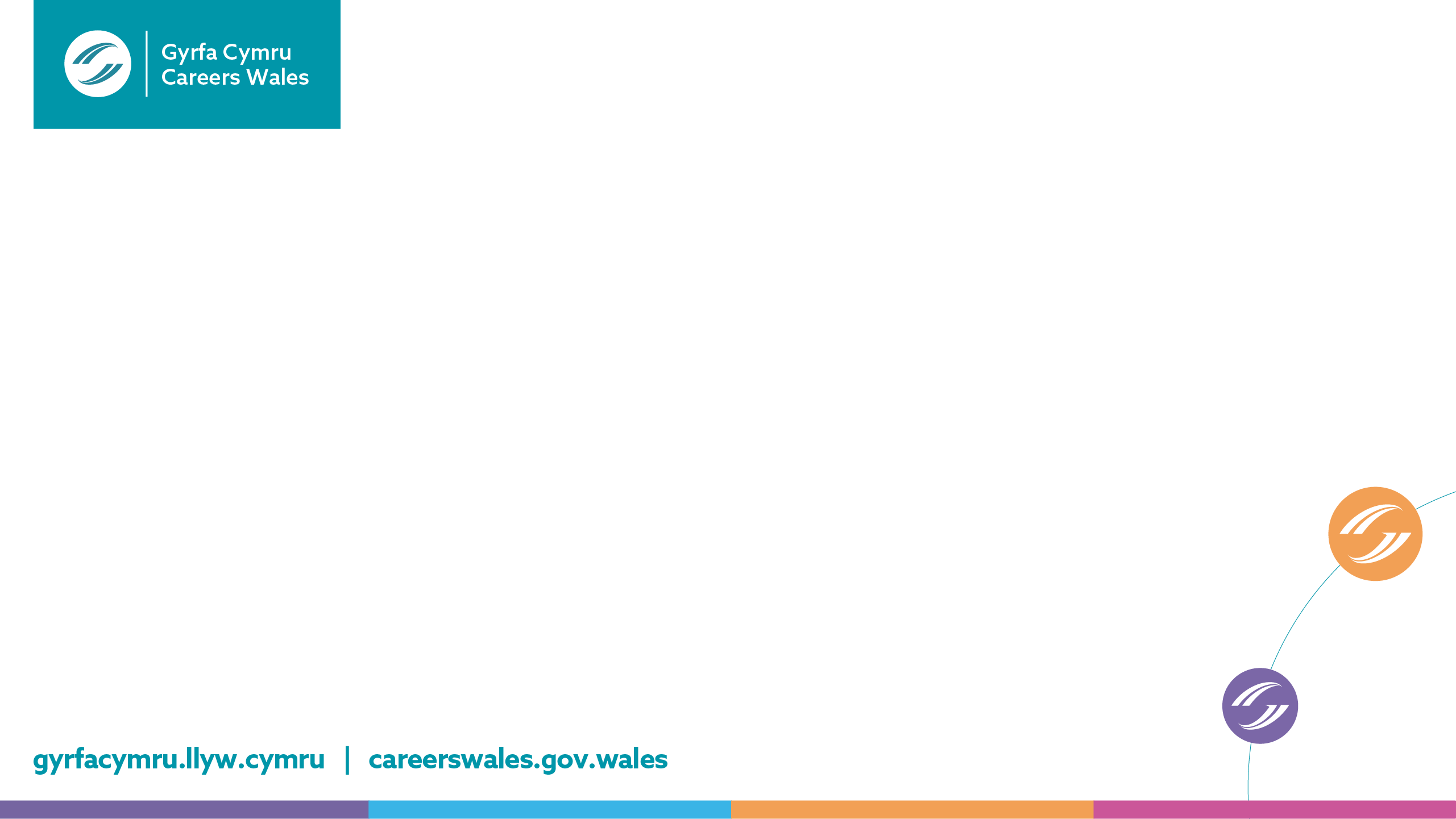 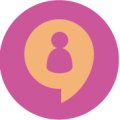 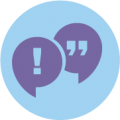 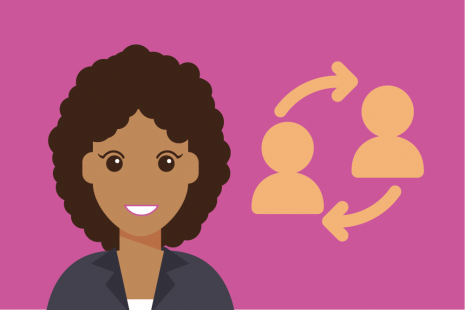 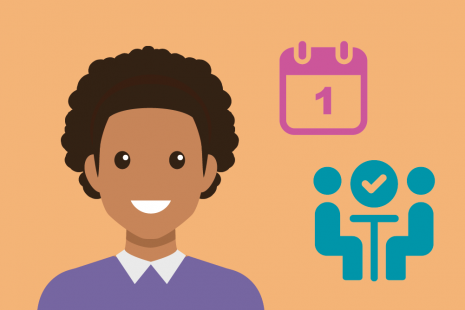 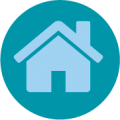 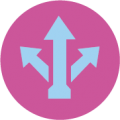 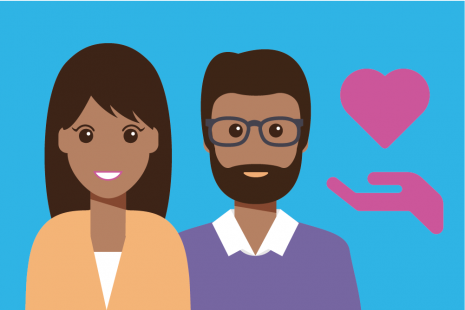 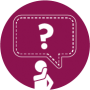 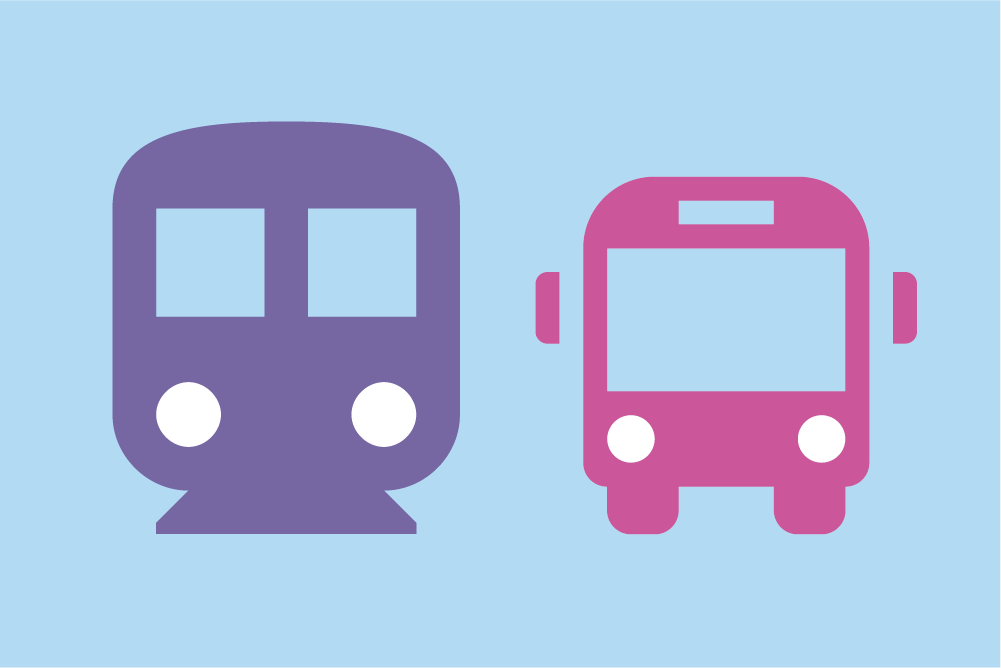 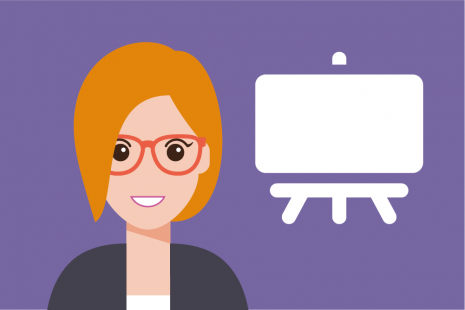 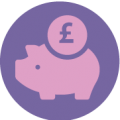 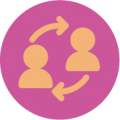 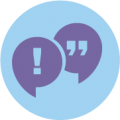 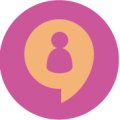 [Speaker Notes: Mae Ymgynghorwyr sy’n gweithio gyda phobl ifanc sydd ag ADY hefyd angen ystyried bod llawer o bobl yn dylanwadu ar bobl ifanc – mae arolygon bob amser yn dangos bod pobl ifanc yn cael eu dylanwadu fwyaf gan eu rhieni, eu hathrawon a’u ffrindiau.

Yn ogystal â dylanwadu ar bobl ifanc sydd ag ADY, mae rhieni fel arfer yn ran fwy o’r broses benderfynu. Mae Ymgynghorwyr angen ystyried effaith hyn a gofalu eu bod nhw’n cefnogi’r teulu cyfan i helpu’r person ifanc i symud ymlaen, gan sicrhau eu bod nhw’n cefnogi’r person ifanc i gyflawni eu dymuniadau.

Bydd gan lawer o bobl ifanc asiantaethau eraill yn gweithio gyda nhw ac mae angen i Ymgynghorwyr drafod gyda’r asiantaethau hyn a defnyddio’r wybodaeth sydd ar gael yn y ffordd orau er mwyn cefnogi’r person ifanc, gan sicrhau eu bod yn parhau i fod yn ddiduedd ac yn canolbwyntio ar y person ifanc.]
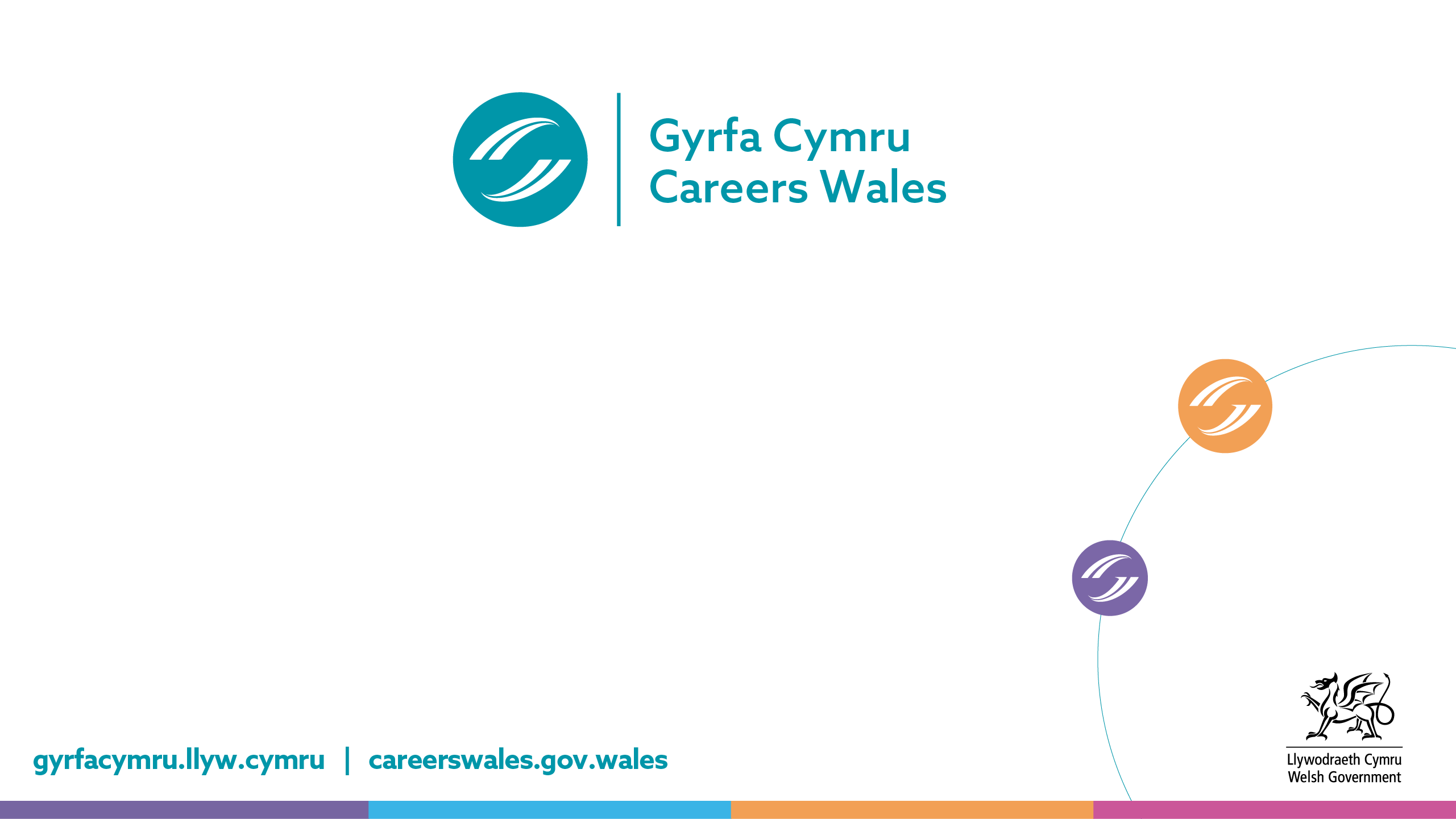 Cefnogi Oedolion
Cymru’n Gweithio
#newiddystori
Working Wales
#changeyourstory
Gwasanaeth cyflogadwyedd Cymru 
The employability service for Wales
[Speaker Notes: Slide 1]
Cymru’n Gweithio
Ffordd Llywodraeth Cymru o ddarparu gwybodaeth, cyngor ac arweiniad diduedd, am ddim am gyflogadwyedd a gyrfaoedd

Ei gwneud yn haws i unigolion gael y gefnogaeth gywir ar yr adeg gywir – lleihau cymhlethdod cael cefnogaeth

Canolbwynt cenedlaethol annibynnol i gael cefnogaeth cyflogadwyedd, sy’n cefnogi ac yn ategu’r hyn sy’n cael ei wneud yn barod

Cyngor sydd wedi’i deilwra ac sy’n ymateb i anghenion ac amgylchiadau unigolion

Asesu anghenion unigol a rhwystrau i gael gwaith 

Cyfeirio ac atgyfeirio’n ddiduedd at yr HOLL ddarpariaeth addas
Cymru’n Gweithio • #newiddystori
Cwsmeriaid
Mae pob cwsmer 16+ sydd wedi gadael addysg orfodol yn gallu cael cefnogaeth, beth bynnag yw eu statws gwaith neu eu amgylchiadau personol, er enghraifft:
Cwsmeriaid di-waith sydd angen cefnogaeth i gael neu chwilio am waith
Cwsmeriaid sydd wedi’u diswyddo’n ddiweddar neu wedi cael gwybod y byddant yn cael eu diswyddo
Cwsmeriaid sy’n ddi-waith ar hyn o bryd sy’n dymuno datblygu eu sgiliau trwy gyfrif dysgu personol
Cwsmeriaid sy’n meddwl newid cyfeiriad eu gyrfa
Gweithwyr ar ffyrlo
Cwsmeriaid sydd angen cefnogaeth gyda’u sgiliau cyflogadwyedd i baratoi CV, paratoi at gyfweliadau, chwilio am swyddi a mwy
Cwsmeriaid yn y carchar neu ddalfa pobl ifanc a’r gwasanaeth prawf
Cymru’n Gweithio • #newiddystori
Cefnogaeth – Cwsmeriaid / Cyflogwyr
Rhaglen cynnig estynedig ReAct:
Rhaglen gyllid gan LlC i unrhyw un yn byw yng Nghymru sy’n wynebu cael eu diswyddo
Grant hyfforddiant galwedigaethol hyd at £1,500 i rai sy’n dymuno cael hyfforddiant i ddatblygu eu sgiliau
Tâl Anogaeth i Gyflogwyr hyd at £3,000
Tîm ymateb cyflym: Cefnogi cyflogwyr a staff sy’n wynebu diswyddiad
Cwsmeriaid – ar fin cael eu diswyddo / wedi’u diswyddo’n ddiweddar neu’n ddi-waith o 1 Ionawr 2020

Twf Swyddi Cymru:
Rhaglen profiad gwaith gyda thâl ar gyfer pobl ifanc 16-24 oed
6 mis o hyd
Ar neu’n uwch na’r Isafswm Cyflog Cenedlaethol
Help ychwanegol a chymorth mentora lle bo angen
Cymru’n Gweithio • #newiddystori
Cefnogaeth – Cwsmeriaid / Cyflogwyr
Cyfrifon Dysgu Personol – Unigolion
Bydd Cyfrif Dysgu Personol yn caniatáu i gwsmeriaid astudio’n rhan-amser ac ar-lein o amgylch eu cyfrifoldebau.  Bydd yn galluogi cwsmeriaid i gael y sgiliau a’r cymwysterau maen nhw eu hangen i newid gyrfa a dechrau ar lwybr newydd

Cyfrifon Dysgu Personol – Cyflogwyr
Nod y rhaglen i ddatblygu sgiliau cyflogwyr mewn ymateb uniongyrchol i Covid-19 yw: 
rhaglen ddysgu ymatebol, i gefnogi cyflogwyr i ddatblygu sgiliau eu gweithwyr mewn meysydd cyffredinol allweddol ac ennill cymwysterau, er enghraifft, mewn maes digidol, marchnata, cynhyrchu a rheoli.  Bydd hyn yn cynnwys yr economi sylfaenol
helpu i gefnogi cyflogwyr sydd wedi’u heffeithio gan Covid-19 i baratoi at eu hanghenion yn y dyfodol o ran sgiliau, ac sydd o bosib’ bellach angen gweithredu eu busnes mewn ffordd wahanol
dewisiadau dysgu hawdd manteisio arnynt er mwyn bodloni anghenion cyflogwyr a’u staff
Cymru’n Gweithio • #newiddystori
Cefnogaeth – parhad
Cefnogaeth Sgiliau Cyflogadwyedd – sesiynau 1-i-1 gyda’n Hyfforddwyr Cyflogadwyedd i gefnogi cwsmeriaid â llunio CV, technegau mewn cyfweliad, paratoi at eu cyfweliad nesaf, chwilio am swydd ar-lein, y cyfryngau cymdeithasol, ac ati
Dysgu ar-lein – https://gyrfacymru.llyw.cymru/cyrsiau-a-hyfforddiant/dysgu-o-bell-ac-ar-lein 
Cefnogaeth arbenigol – Os yw cwsmeriaid yn chwilio am waith ond bod ganddynt anabledd neu iechyd gwael, gallwn ni helpu https://cymrungweithio.llyw.cymru/sut-y-gallwn-ni-helpu/cymorth-arbenigol Stori Ellie - https://cymrungweithio.llyw.cymru/straeon-go-iawn/stori-ellie  
Canfod Cymorth Cymru’n Gweithio – https://gyrfacymru.llyw.cymru/canfod-cymorth/ 
Canfod Cymorth Lleol – Cyfeiriadur staff mewnol o gefnogaeth leol / ranbarthol / arbenigol
Atgyfeirio a chyfeirio ymlaen at raglenni cefnogaeth eraill h.y. Cymunedau am Waith, prosiectau WULF, Cynhwysiant Gweithredol, darpariaeth yr Adran Gwaith a Phensiynau, darpariaeth awdurdodau lleol a llawer mwy
Cymru’n Gweithio • #newiddystori
[Speaker Notes: *]
Ymgysylltu â Chyflogwyr
Gweithio’n ddiduedd gyda chyflogwyr i ddeall eu hanghenion, gofynion am sgiliau yn y dyfodol, cyfleoedd, ac ati
Ymgysylltu â budd-ddeiliaid presennol / rhwydweithiau partneriaid sy’n cefnogi cyflogwyr ar draws y rhanbarth gyda dull cydlynol
Casglu gwybodaeth am y farchnad lafur leol i roi gwybodaeth i staff Cymru’n Gweithio a chwsmeriaid
Chwilio am gyfleoedd gwaith a hyfforddiant drwy’r amser ar gyfer cwsmeriaid Cymru’n Gweithio
Darparu gwybodaeth a chefnogaeth i gyflogwyr e.e. recriwtio, diswyddo, datblygiadau addysg a hyfforddiant newydd a rhaglenni cefnogaeth Llywodraeth Cymru
Cyngor Gwaith Cymru • #newiddystori
Ymgyrch Cyflogwyr LlC
Prentisiaethau
ReACT
Rhaglen Sgiliau Cyflogadwyedd
Cynlluniau Hyfforddiant
Rhaglenni Cyflogadwyedd Cymunedol
Kickstart
Twf Swyddi Cymru
Go Wales – Cyflawni drwy brofiad gwaith
Prentisiaethau cynhwysol
Mynediad at Waith
Cyfrifon Dysgu Personol
Cronfa Ddysgu Undebau Cymru (WULF)
Rhaglen Sgiliau Hyblyg
Cyngor Gwaith Cymru • #newiddystori